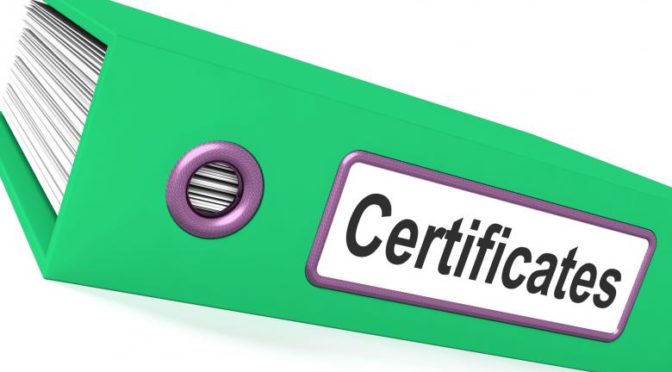 Основні цілі та принципи сертифікації
Тема 15
Зміст
Вступ
Цілі сертифікації 
Основні принципи
Продукція що підлягає сертифікації
Обов’язкова та добровілна сертифікація
Висновок
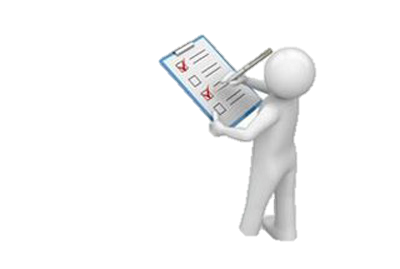 Сертифікація (англ. Certification)
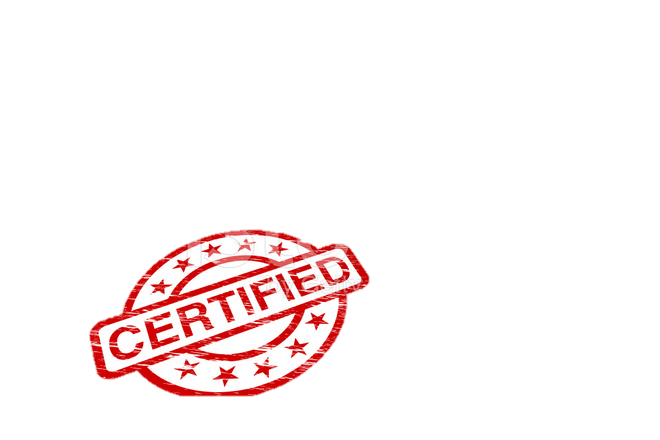 Процедура, за допомогою якої визнаний в установленому порядку орган документально засвідчує відповідність продукції, систем якості, систем управління якістю, систем управління довкіллям, персоналу встановленим законодавчим вимогам. 
Основні положення щодо сертифікації визначено Міжнародною організацією по стандартизації (ІСО) в постанові «Управління системою знаків відповідності стандарту і їх значення для споживачів» (13-1977), «Кодекс принципів по системах сертифікації третьої сторони і відповідних стандартів» (16-1978), а також у рекомендаціях по сертифікації, підготовлених ІСО разом з багатьма міжнародними торговельними організаціями й опублікованими в 1980 р.
Процедура обов'язкового підтвердження відповідності якості продукції, встановлена відносно товарів, які можуть завдати шкоди життю і здоров'ю людини, а так само навколишньому середовищу.
Цілі сертифікації
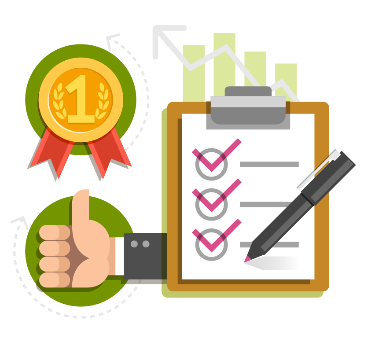 Основні принципи сертифікації
Сертифікація виконується третьою стороною, тобто не виробником (постачальником) і не покупцем. Віднесення суб'єкта економічної або адміністративної діяльності до третьої сторони – непроста задача. Критерій тут один – мінімум впливу виробника і покупця на цей орган (по фінансовій або адміністративній лінії) або наявність загальної (економічної та ін.) зацікавленості в сертифікації. 
Сертифікація передбачає попереднє встановлення вимог до об'єкту сертифікації і за відсутності заданих раніше вимог виконання сертифікації неможливе.
 Результат сертифікації письмово завіряється спеціальним документом – сертифікатом відповідності. Правила видачі такого документа обмовляються в системі сертифікації. Цей документ указує певний (не абсолютний) рівень упевненості про наявність відповідності належним чином ідентифікованої продукції (послуг). Під такий рівень і збираються докази. 

Не дивлячись на так звану простоту принципів, сертифікація є дуже складною областю діяльності, яка вимагає професійних знань і спеціального 118 досвіду в багатьох видах діяльності (економіці, законодавстві, стандартизації, управлінні якістю, системотехніці, випробуваннях).
Сертифікації підлягає продукція, яка:
Ввозиться в Україну і не позначена виробником як відповідна діючим в Україні нормативним документам, але може бути ідентифікована як така, що має відповідати чинному в Україні нормативному документу на аналогічну продукцію
Вироблена в Україні
Ввозиться в Україну і позначена виробником як відповідна діючим в Україні нормативним документам
Ввозиться в Україну і не позначена виробником як відповідна діючим в Україні нормативним документам і яка не може бути ідентифікована як така, що має відповідати чинному в Україні нормативному документу
Задачі сертифікації:

 1 – формулювання і проведення стратегії розвитку системи сертифікації (у країні, регіоні, підприємстві); 
 2 – управління системою сертифікації продукції (включаючи атестацію випробувальних лабораторій, центрів, атестацію виробництва, видачу сертифікатів і технічний нагляд за сертифікацією);
 3 – розробка організаційно-методичних документів (сертифікація систем якості); 
 4 – проведення сертифікаційних випробувань;
 5 – аналіз можливостей підприємств і організацій у виконанні сертифікації;
 6 – навчання і підвищення кваліфікації фахівців у області сертифікації.
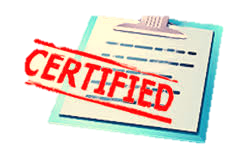 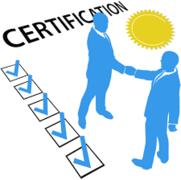 Сертифікація засновується на наступних основах
-добровільності або обов’язковості;
- відповідності учасників сертифікації, як виготовників, так і органів сертифікації;
- об’єктивності (незалежно від виготовника і споживача);
- забезпеченості державних інтересів при оцінці безпеки продукції, а також її якості.
Сертифікація може бути обов’язковою або добровільною
Обов’язкова сертифікація 
проводиться на відповідність обов’язковим вимогам нормативних документів виключно в державній системі сертифікації (УкрСЕПРО). В усіх випадках вона повинна включати пере­вір­ку та випробування продукції для визначення її характеристик і подальший державний тех­ніч­ний нагляд за сертифікованою продукцією.
Обов’язкова сертифiкацiя здійснюється на підставі законів та їх положень і забезпечує до­кази відповідності товара (процеса або послуги) вимогам технічних регламентів та обов’яз­ко­вим вимогам стандартів.
Добровільна сертифікація
 в Системі проводиться на відповідність вимогам, що не внесені до обов’язкових. При цьому сертифікація на відповідність всім обов’язковим вимогам, якщо вони встановлені для цієї продукції, виконується неодмінно. Добровільна сертифікація про­во­дить­ся за ініціативою юридичних або фізічних осіб на договірних підставах між заявником та органом з сертифікації. Добровільну сертифікацію мають право проводити підприємства, організації, інші юридичні особи, що взяли на себе функції органу з добровільної сертифікації, а також органи, що акре­ди­товані в державній системі сертифікації УкрСЕПРО.
Об'єкти обов'язкової сертифікації
Об'єкти обов'язкової сертифікації
Висновок
Сучасні підприємства, які реалізують свою продукцію на світовому ринку, також (за необхідності) здійснюють сертифікаційне супроводження проектів виробничо-технологічних комплексів при їх створенні та модернізації (реструктуризації).
Усі заходи, які пов’язані зі стандартизацією і сертифікацією систем якості підприємств, дозволяють створювати конкурентоспроможне виробництво та ефективно реалізовувати конкурентоспроможну продукцію на основі організації тотального управління цими процесами.